對地綠色環境給付計畫契作短期經濟林
107年6月
綱要
緣起
契作短期經濟林介紹
   依據、實施對象、補貼期間、資格條件、面積限
    制等
契作短期經濟林補貼額度
有意願契作短期經濟林廠商
造林代耕隊(造林廠商)名單
各林區管理處聯絡窗口
2
緣起
因應全球暖化，近年來極端氣候漸頻，造成國際糧食供應不穩定，反觀國內現有期作面積20萬公頃農地休耕，為鼓勵農地復耕兼顧營造良好農地環境，推動多元補貼措施。

102-106年調整耕作制度活化農地計畫
107-110對地綠色環境給付計畫
3
契作短期經濟林介紹
依據:契作短期經濟林作業規範
實施對象:符合基期年且經地方政府同意作為造林推廣區之農地（包含平地及山坡地）。但曾經受重金屬污染之農地，不得契作菇蕈類用短期經濟林。
補貼期間:6-10年
資格條件:
農民應與契作單位簽訂契作契約書。
契作單位包括：菇蕈、紙漿及林產利用等相關產業之團體、法人、合作社(場)、農會、產銷班及大專業農。
樹種:相思樹、楓香、杜英、油桐、桉樹。
4
契作短期經濟林介紹(續)
面積限制：
全部或部分位於山坡地土地，面積0.1公頃以上；
山坡地以外土地，面積0.3公頃以上。
栽植時與鄰近作物生產區應保留3公尺緩衝帶。
造林第1至3年期間，經地方政府核准可補植。
造林期限未滿6年自動放棄，停止造林者，應向公所提出註銷造林，且自申請日6年內，不得再次申請。但因天然災害等不可抗力因素導致成活率不足者，不受限制。
5
受理期間:
屏東縣、高雄市:6月1日至6月30日
臺南市:6月15日至7月16日
嘉義縣(市):6月16日至7月15日
雲林縣:7月16日至8月15日
臺中市、彰化縣、南投縣:7月16日至8月17日
苗栗縣、新竹縣(市)、桃園市、新北市、台北市、基隆市:8月1日至8月31日
宜蘭縣、臺東縣:7月1日至7月31日
花蓮縣:7月1日至7月14日
6
契作短期經濟林補貼額度
補貼每公頃6年:
農民一個期作36萬元，兩個期作54萬元
大專業農一個期作42萬元，兩個期作66萬元
7
有意願契作短期經濟林廠商
8
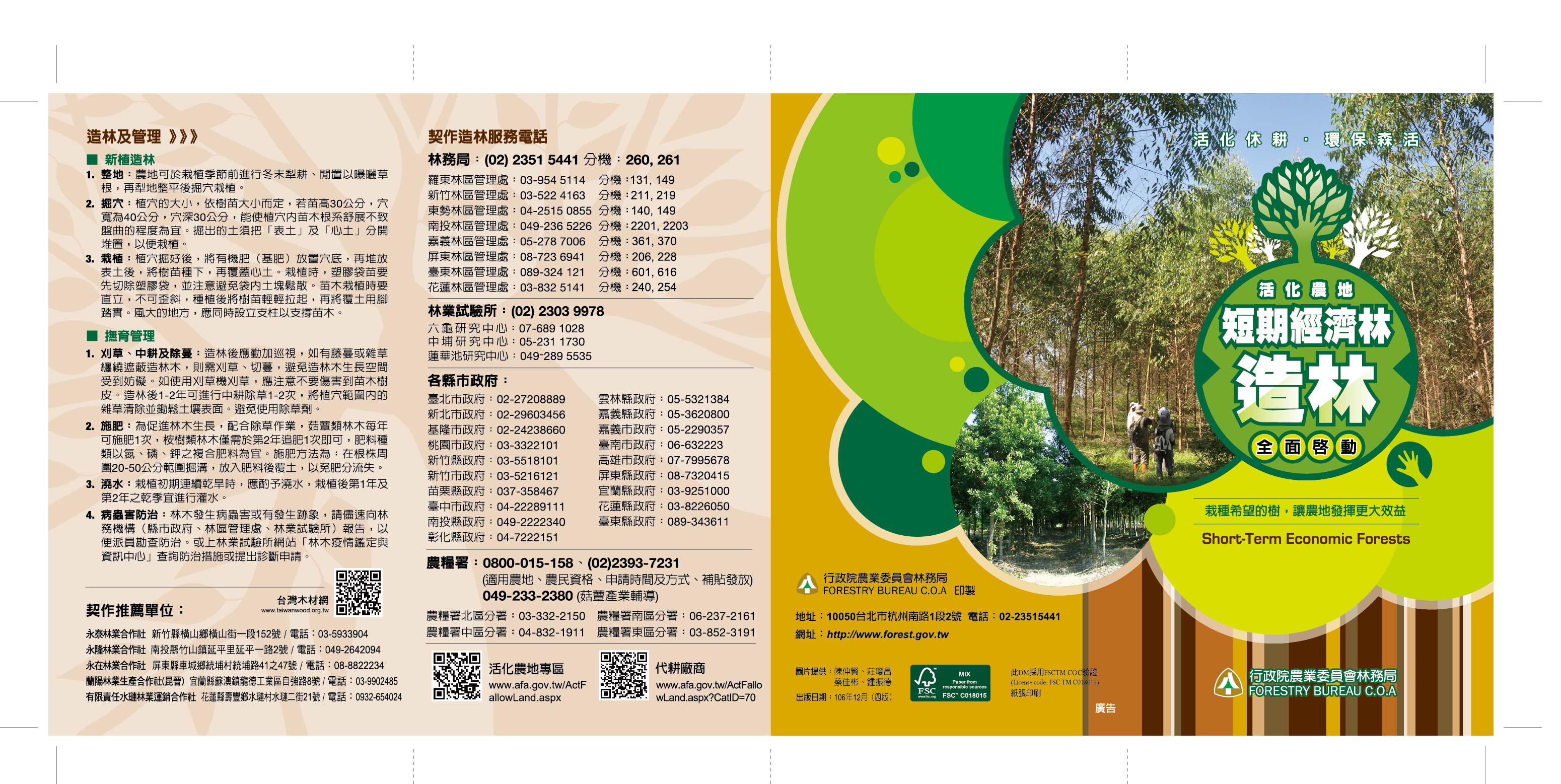 9
造林代耕隊(造林廠商)名單
10
11
12
13
各林區管理處聯絡窗口
14
簡報結束  敬請指教